KHTN 8
Chủ đề 2: 
Acid – Base – pH – Oxide – Muối
Bài 12. Muối
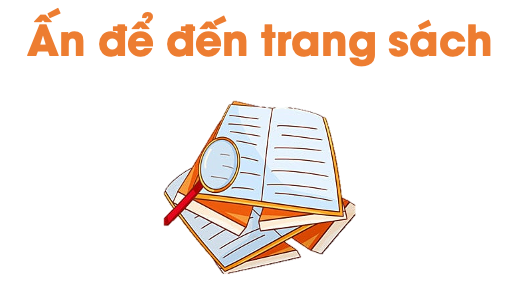 Muối là loại hợp chất có nhiều trong tự nhiên, trong nước biển, trong đất, trong các mỏ (hình 12.1). Vậy muối là gì? Muối có những tính chất hoá học nào? Mối liên hệ giữa muối với các loại hợp chất khác được thể hiện như thế nào?
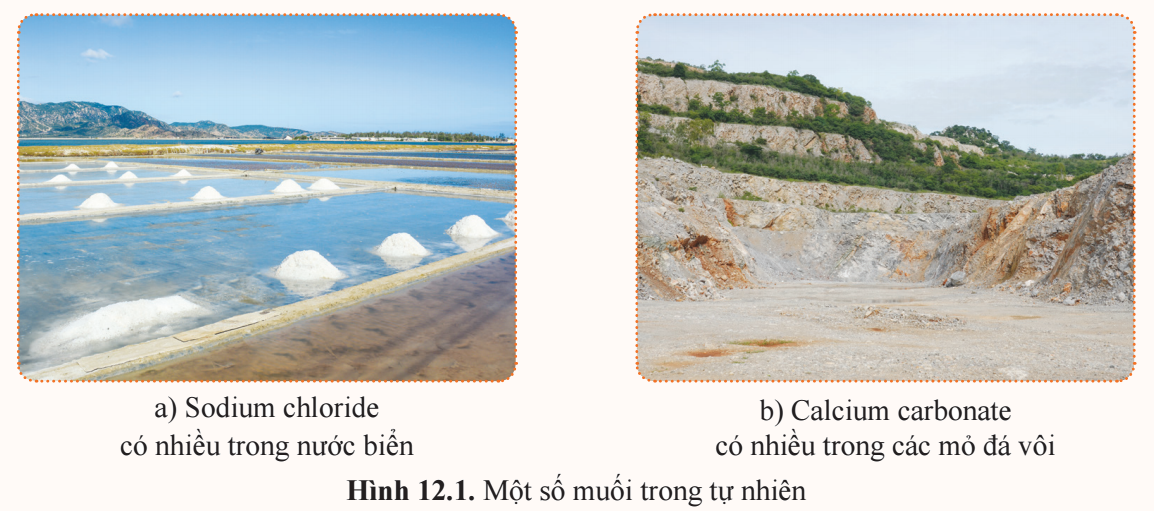 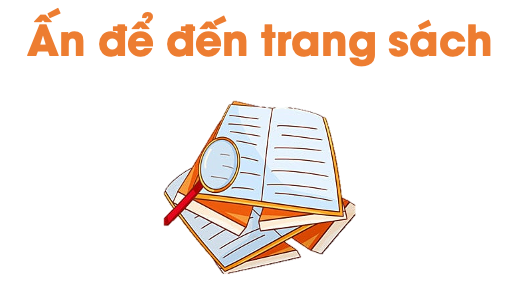 I. KHÁI NIỆM MUỐI
HCl 	+ 	NaOH 		→ 	NaCl 		+ 	H2O
 					Sodium chloride
Trong phản ứng trên, ion H+ của hydrochloric acid đã được thay thế bởi ion Na+.
Khi tác dụng với oxide base hoặc kim loại, ion H+ của acid cũng được thay thế bởi ion kim loại.
H2SO4 	+	 CuO 	→    CuSO4 	+ 	H2O
 				Copper(II) sulfate
Muối ammonium được tạo ra khi thay thế ion H+ của acid bằng ion ammonium (NH4+).
Muối là những hợp chất được tạo ra khi thay thế ion H+ trong 
acid bằng ion kim loại hoặc ion ammonium (NH4+).
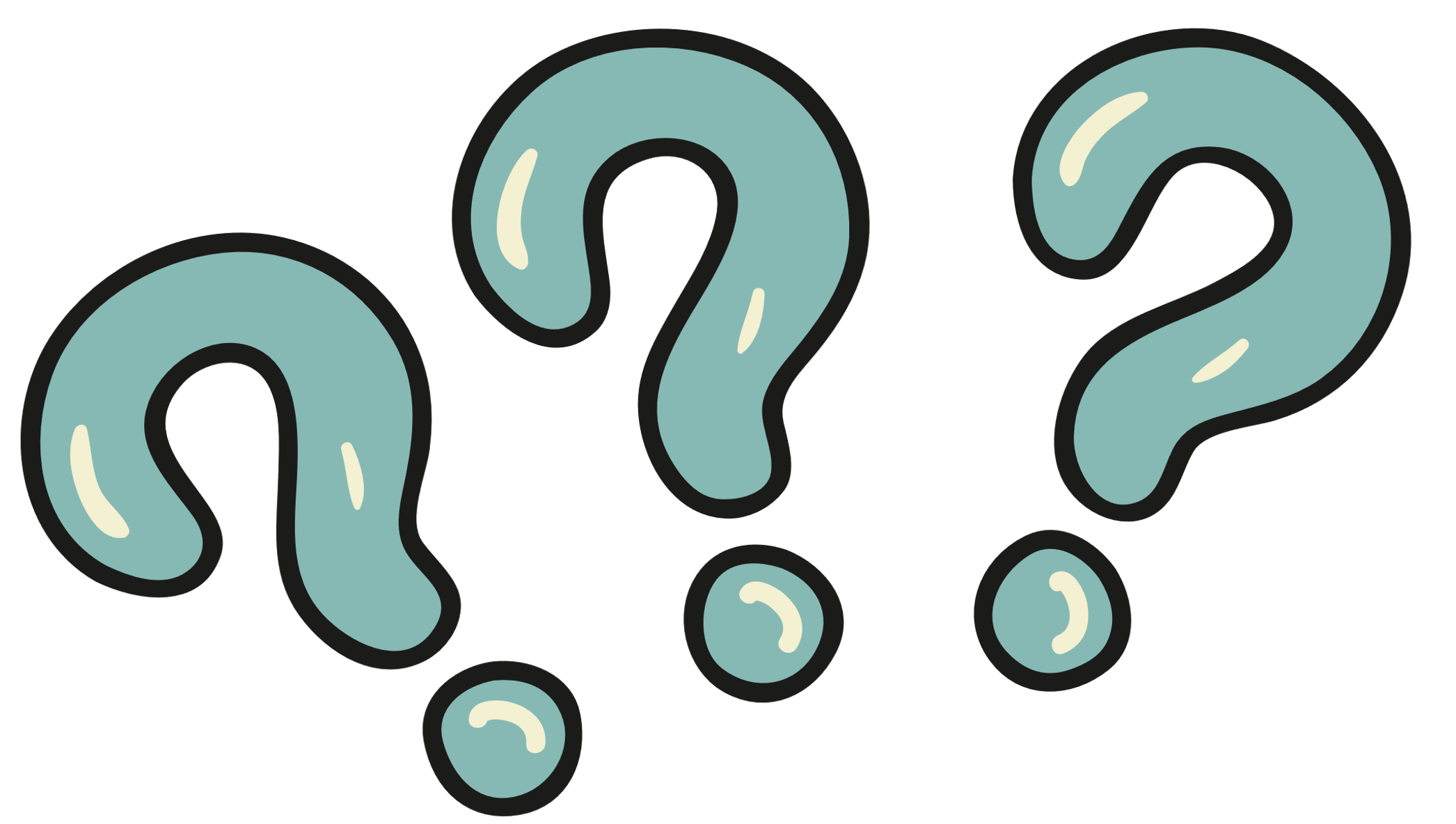 Cho biết các muối Na3PO4, MgCl2, CaCO3, CuSO4, và KNO3 tương ứng với acid nào trong số các acid sau: HCl, H2SO4, H3PO4, HNO3, H2CO3.
Na3PO4
MgCl2
CaCO3
KNO3
CuSO4
HCl
H2SO4
H3PO4
H2CO3
HNO3
II. TÊN GỌI CỦA MUỐI
Tên kim loại
Tên muối
=
+
Tên gốc acid
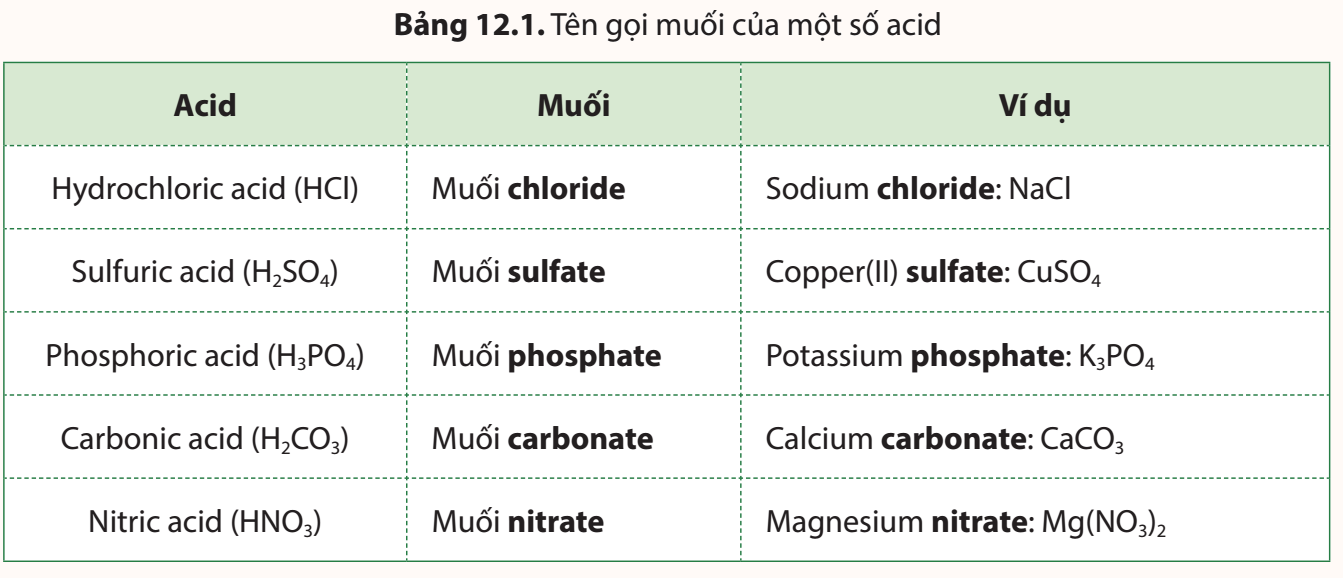 III. TÍNH TAN CỦA MUỐI
• Có muối tan tốt trong nước như: NaCl, CuSO4, Ca(NO3)2,...
• Có muối ít tan trong nước như: CaSO4, PbCl2,...
• Có muối không tan trong nước như: CaCO3, BaSO4, AgCl,...
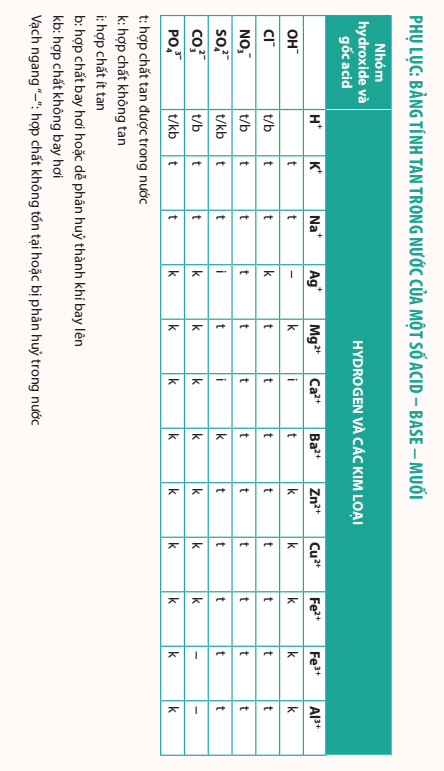 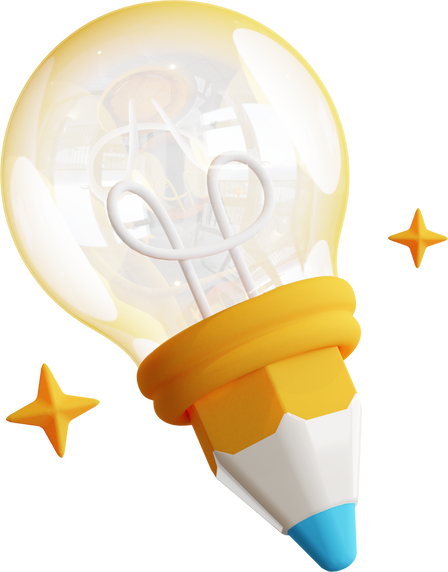 Thí nghiệm 1: Muối tác dụng với kim loại
IV. TÍNH CHẤT HOÁ HỌC CỦA MUỐI
1. Tác dụng với kim loại
Chuẩn bị
• Dụng cụ: giá để ống nghiệm, ống nghiệm, ống hút nhỏ giọt, miếng bìa màu trắng.
• Hoá chất: mẩu dây đồng, dung dịch AgNO3.
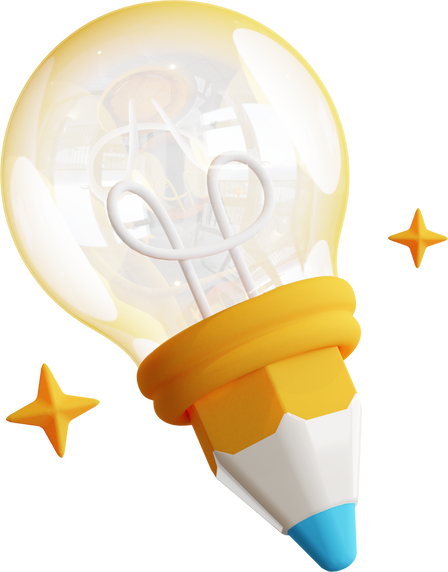 Thí nghiệm 1: Muối tác dụng với kim loại
Tiến hành
• Cho mẩu dây đồng (dài khoảng 2 cm) vào ống nghiệm, thêm vào ống nghiệm khoảng 2 ml dung dịch AgNO3. Đặt miếng bìa trắng sau ống nghiệm.
• Mô tả các hiện tượng xảy ra.
• Bề mặt sợi dây đồng và màu dung dịch trong ống nghiệm thay đổi như thế nào? Giải thích
Kết quả thí nghiệm trên cho thấy có phản ứng hoá học giữa dung dịch AgNO3 và Cu. Phương trình hoá học như sau:
	 2AgNO3 	+ 	Cu 	→	 Cu(NO3)2 	+  	2Ag↓
         Silver nitrate 			    Copper(II) nitrate 
Phản ứng cũng xảy ra tương tự khi cho Mg, Zn,... vào các dung dịch CuSO4, AgNO3,...
→
Dung dịch muối có thể tác dụng với kim loại tạo thành muối mới và kim loại mới.
Đặc điểm: Kim loại mạnh đẩy kim loại yếu ra khỏi dung dịch muối của nó.
+
+
Muối mới
Kim loại mới
Muối
Kim loại
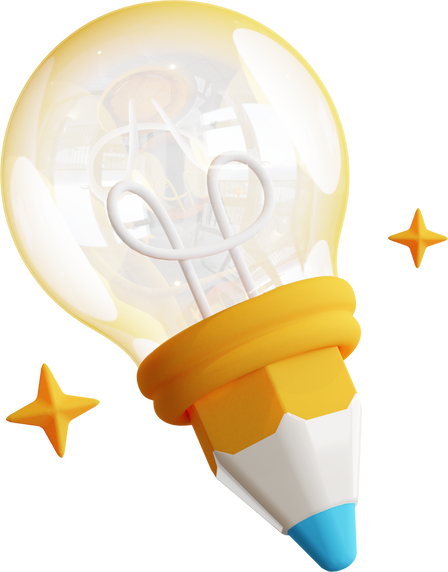 Thí nghiệm 2: Muối tác dụng với acid
2. Tác dụng với acid
Chuẩn bị
• Dụng cụ: giá để ống nghiệm, ống nghiệm, ống hút nhỏ giọt.
• Hoá chất: dung dịch BaCl2, dung dịch H2SO4 loãng.
Tiến hành
• Lấy khoảng 2 ml dung dịch BaCl2 cho vào ống nghiệm, sau đó nhỏ từ từ từng giọt dung dịch H2SO4 vào ống nghiệm (khoảng 5 giọt).
• Mô tả các hiện tượng xảy ra. Giải thích.
Kết quả thí nghiệm trên cho thấy có phản ứng hoá học giữa dung dịch AgNO3 và Cu. Phương trình hoá học như sau:
	 2AgNO3 	+ 	Cu 	→	 Cu(NO3)2 	+  	2Ag↓
         Silver nitrate 			    Copper(II) nitrate 
Phản ứng cũng xảy ra tương tự khi cho Mg, Zn,... vào các dung dịch CuSO4, AgNO3,...
→
Muối có thể tác dụng với dung dịch acid tạo thành muối mới 
và acid mới. 
Đặc điểm: Acid mạnh đẩy được acid yếu hơn ra khỏi dung dịch muối của nó.
Điều kiện: Cả acid và muối tham gia phải tan. 
Axit mới phải yếu hơn axit ban đầu, nếu không thì muối mới phải kết tủa.
+
+
Muối mới
Acid mới
Muối
Acid
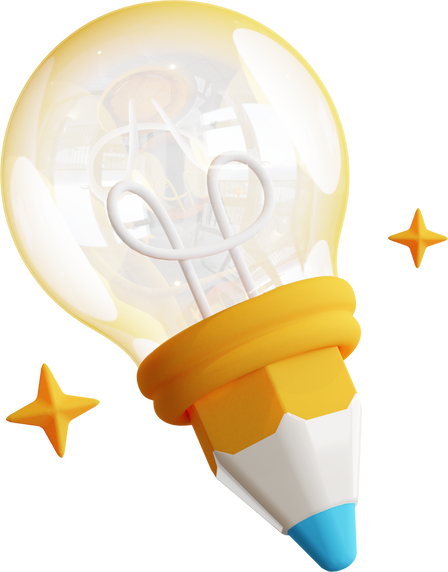 Thí nghiệm 3: Muối tác dụng với base
3. Tác dụng với base
Chuẩn bị
• Dụng cụ: giá để ống nghiệm, ống nghiệm, ống hút nhỏ giọt.
• Hoá chất: dung dịch CuSO4, dung dịch NaOH.
Tiến hành
• Lấy khoảng 2 ml dung dịch CuSO4 cho vào ống nghiệm, sau đó nhỏ từ từ từng giọt dung dịch NaOH vào ống nghiệm.
• Mô tả các hiện tượng xảy ra. Giải thích.
Dung dịch CuSO4 phản ứng với dung dịch NaOH tạo ra chất không tan Cu(OH)2 theo phương trình hoá học sau:
	CuSO4 	+ 	2NaOH → 	Cu(OH)2↓ 	+ 	Na2SO4
 Copper(II) sulfate 			     Sodium sulfate
→
Muối có thể tác dụng với dung dịch base tạo thành muối mới 
và base mới.
+
+
Muối mới
Base mới
Muối
Base
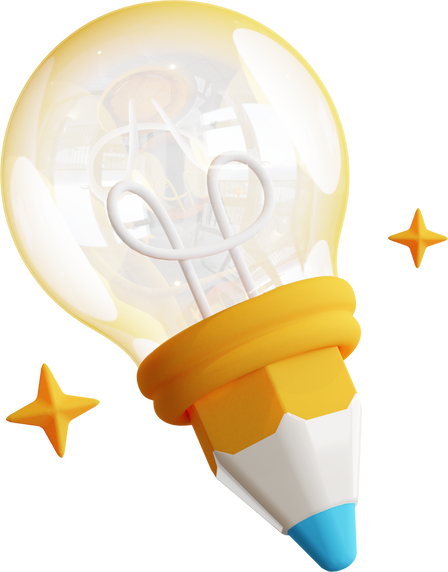 Thí nghiệm 4: Muối tác dụng với muối
4. Tác dụng với muối
Chuẩn bị
• Dụng cụ: giá để ống nghiệm, ống nghiệm, ống hút nhỏ giọt.
• Hoá chất: dung dịch Na2CO3, dung dịch CaCl2.
Tiến hành
• Lấy khoảng 2 ml dung dịch Na2CO3 cho vào ống nghiệm, sau đó nhỏ từ từ từng giọt dung dịch CaCl2 vào ống nghiệm.
• Mô tả các hiện tượng xảy ra. Giải thích
Dung dịch Na2CO3 phản ứng với dung dịch CaCl2 tạo ra CaCO3 không tan theo phương trình hoá học sau:
	 CaCl2 		+ 	Na2CO3 	→ 	CaCO3↓ 	+ 	2NaCl
 Calcium chloride  	  Sodium carbonate 	Calcium carbonate  	    Sodium chloride
→
Hai dung dịch muối có thể tác dụng với nhau tạo thành hai muối mới.
+
+
Muối mới
Muối mới
Muối
Muối
V. MỐI QUAN HỆ GIỮA ACID, BASE, OXIDE VÀ MUỐI
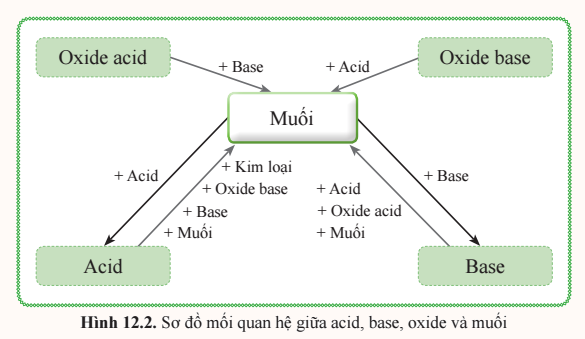 VI. MỘT SỐ PHƯƠNG PHÁP ĐIỀU CHẾ MUỐI
Acid + Base
H2SO4 + Cu(OH)2 → CuSO4 + 2H2O
Các phương pháp điều chế muối
Acid + Oxide base
3H2SO4 + Al2O3 → Al2(SO4)3 + 3H2O
2HCl + CaCO3 → CaCl2 + CO2↑ + H2O
Acid + Muối
2NaOH + CO2 → Na2CO3 + H2O
Base + Oxide acid
Muối + Muối
CaCl2 + Na2CO3 → CaCO3↓ + 2NaCl
Em có biết
Ứng dụng của sodium carbonate (soda)
Soda là hoá chất thông dụng. Ngoài những ứng dụng trong công nghiệp, soda còn có những ứng dụng trong đời sống. 
Soda được coi là chất tẩy rửa đa năng, có thể làm sạch dầu mỡ và khử trùng bề mặt. Để làm sạch những vết bẩn khó giặt như dầu mỡ, trà, cà phê bám trên quần áo, cần ngâm quần áo vào nước ấm có hoà tan soda (theo tỉ lệ 8 gam/lít) khoảng 30 phút hoặc lâu hơn, sau đó tiến hành giặt như bình thường.
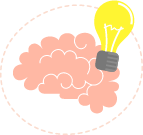 • Muối là những hợp chất được tạo ra khi thay thế ion H+ trong acid bằng ion kim loại hoặc ion ammonium (NH4+).
• Muối tác dụng với kim loại, dung dịch acid, dung dịch base, dung dịch muối.
• Muối có thể được tạo ra bằng cách cho dung dịch acid tác dụng với: base, oxide base, muối hoặc cho hai dung dịch muối tác dụng với nhau,...
• Acid, base và oxide có các tính chất hoá học sau:
 − Dung dịch acid: làm quỳ tím chuyển sang màu đỏ, tác dụng với kim loại, base, oxide base, muối.
 − Dung dịch base: làm quỳ tím chuyển sang màu xanh, tác dụng với dung dịch acid, oxide acid và với dung dịch muối.
 − Oxide base tác dụng với dung dịch acid, oxide acid tác dụng với dung dịch base.
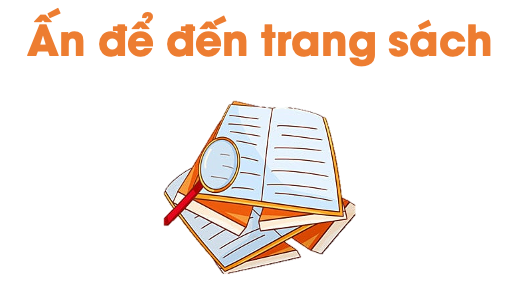 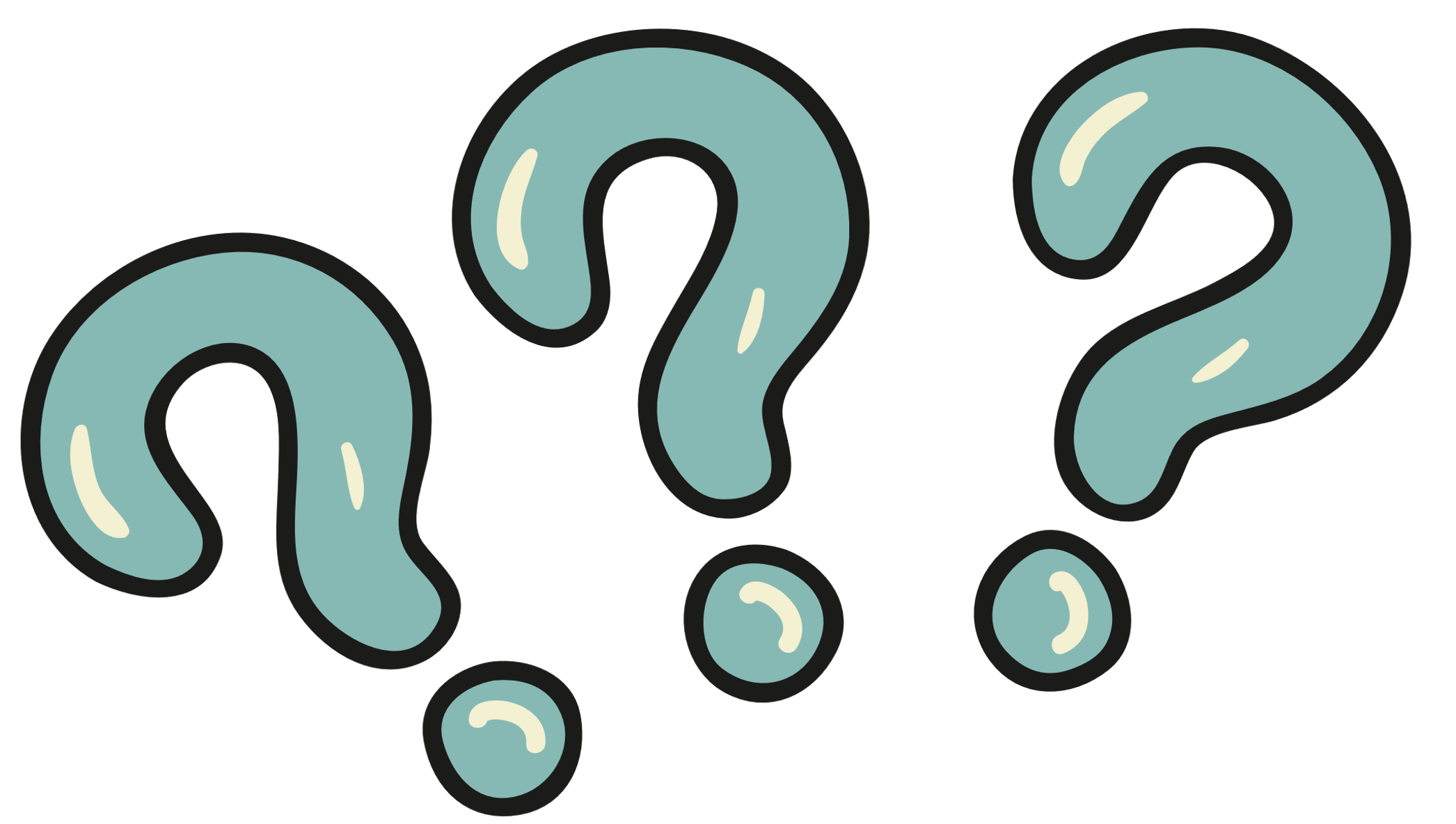 1. Gọi tên các muối sau: KCl, ZnSO4, MgCO3, Ca3(PO4)2, Cu(NO3)2, Al2(SO4)3.
Potassium chloride
Zinc Sulfate
Magnesium carbonate
Calcium phosphate
Copper (II) natrate
Aluminium sulfate
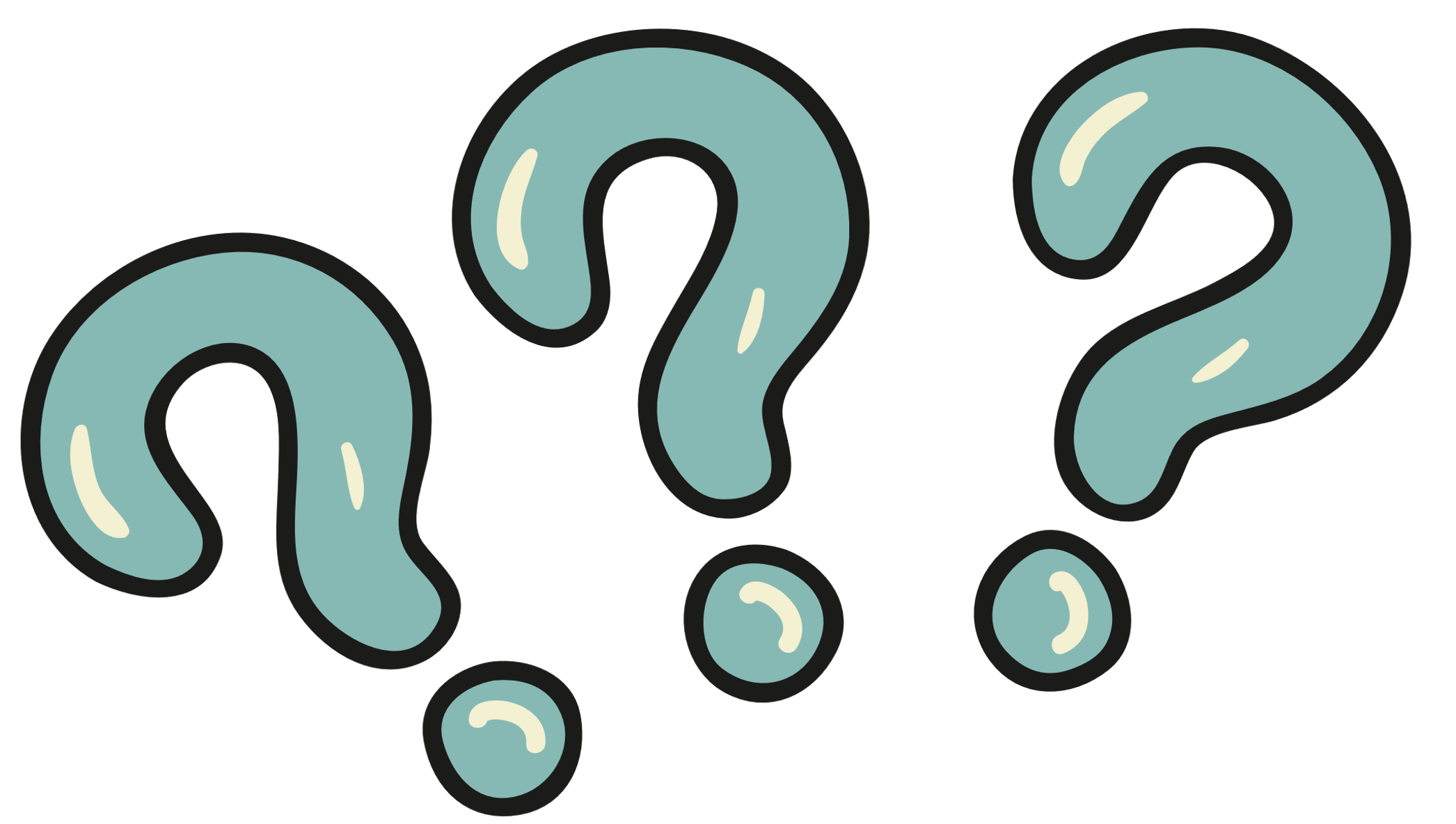 2. Sử dụng bảng tính tan, cho biết muối nào sau đây tan được trong nước: K2SO4, Na2CO3, AgNO3, KCl, CaCl2, BaCO3, MgSO4.
Các muối tan trong nước là: K2SO4
Na2CO3
AgNO3
KCl
MgSO4.
CaCl2
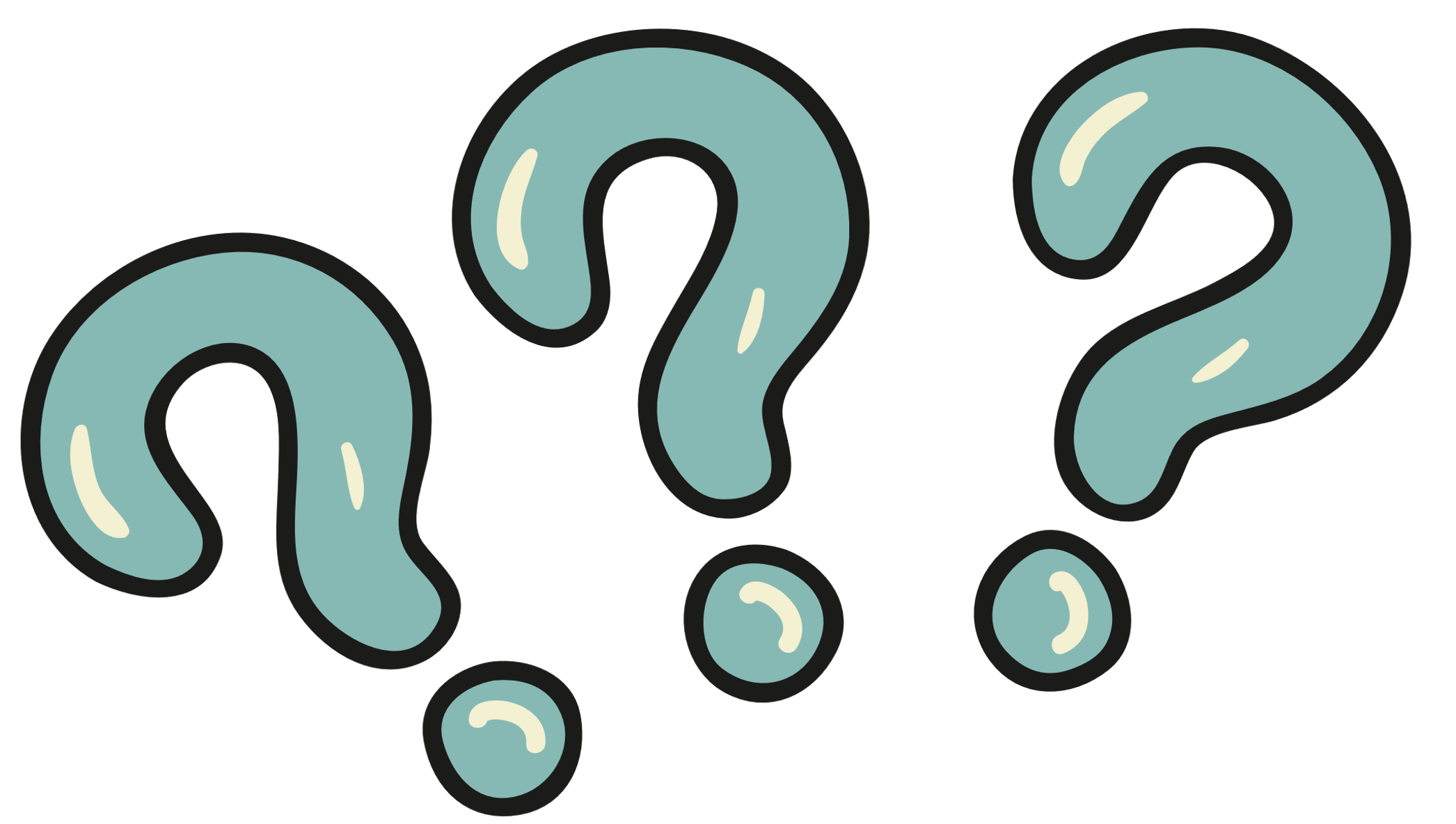 3. Dung dịch CuSO4 có màu xanh lam, dung dịch ZnSO4 không màu. Viết phương trình hoá học xảy ra khi ngâm Zn trong dung dịch CuSO4, dự đoán sự thay đổi về màu của dung dịch trong quá trình trên.
- Phương trình hoá học xảy ra: Zn + CuSO4 → ZnSO4 + Cu.
- Dự đoán sự thay đổi màu của dung dịch: Dung dịch nhạt màu dần đến mất màu.
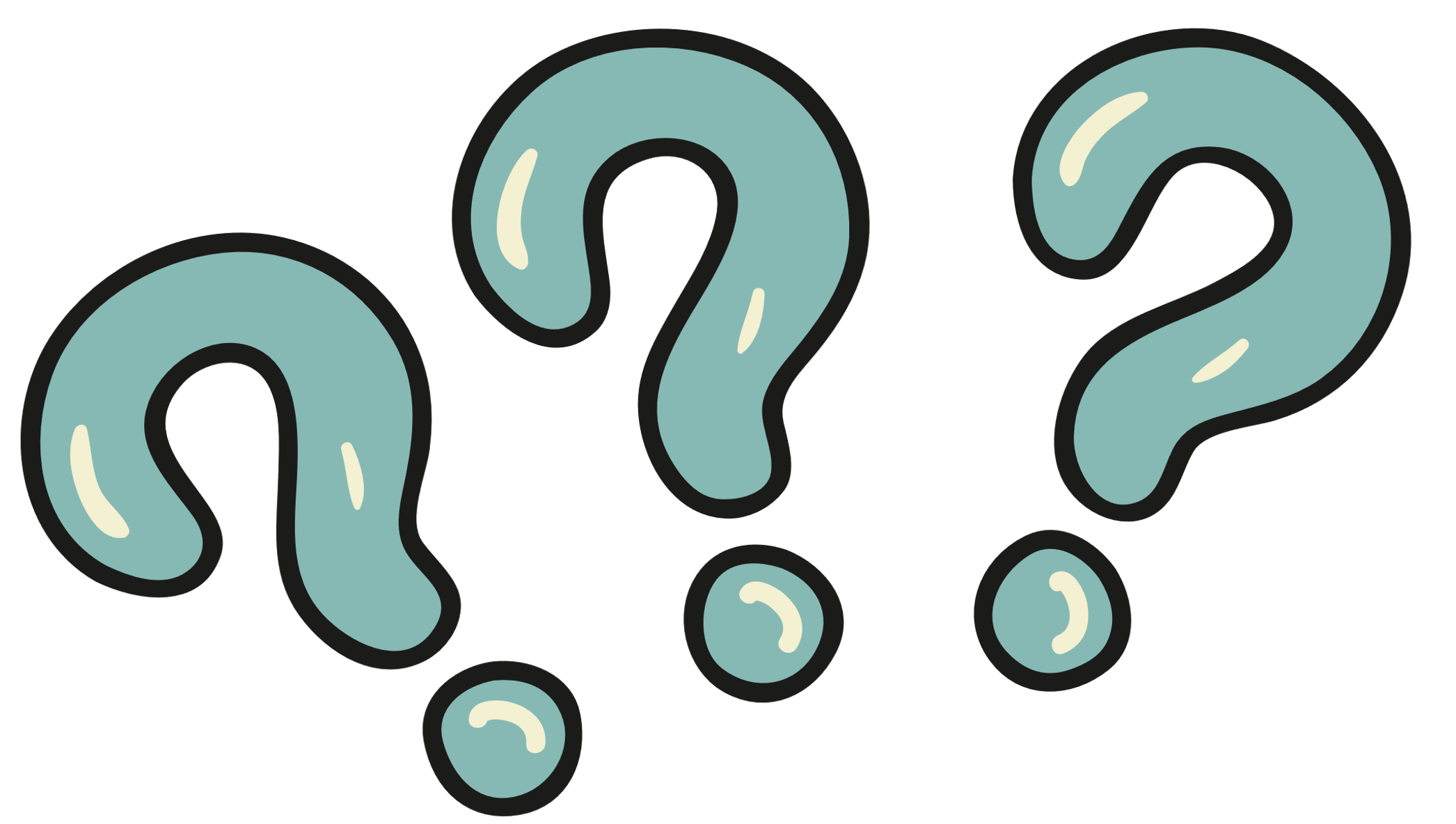 4. Viết phương trình hoá học của phản ứng xảy ra trong các trường hợp sau:
a) Cho Fe vào dung dịch CuSO4.
b) Cho Zn vào dung dịch AgNO3.
Phương trình hoá học xảy ra:
a) Fe + CuSO4 → FeSO4 + Cu.
b) Zn + 2AgNO3 → Zn(NO3)2 + 2Ag.
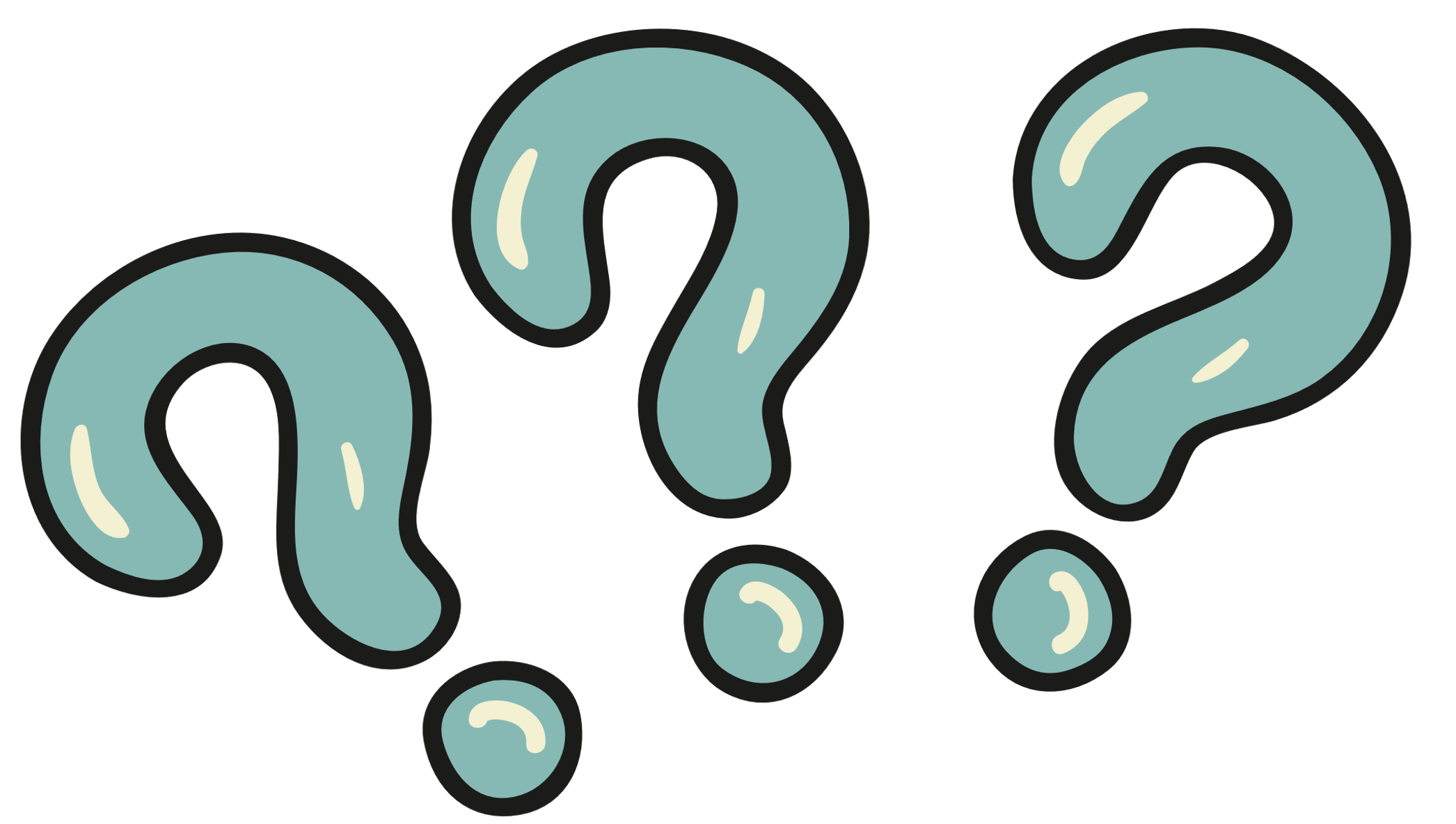 5. Dự đoán các hiện tượng xảy ra trong các thí nghiệm sau:
a) Nhỏ dung dịch H2SO4 loãng vào dung dịch Na2CO3.
b) Nhỏ dung dịch HCl loãng vào dung dịch AgNO3.
Giải thích và viết phương trình hoá học của phản ứng xảy ra (nếu có).
a) Hiện tượng: có khí thoát ra.
Giải thích: H2SO4 loãng tác dụng với Na2CO3 sinh ra khí CO2 theo phương trình hoá học: 
H2SO4 + Na2CO3 → Na2SO4 + CO2↑ + H2O.
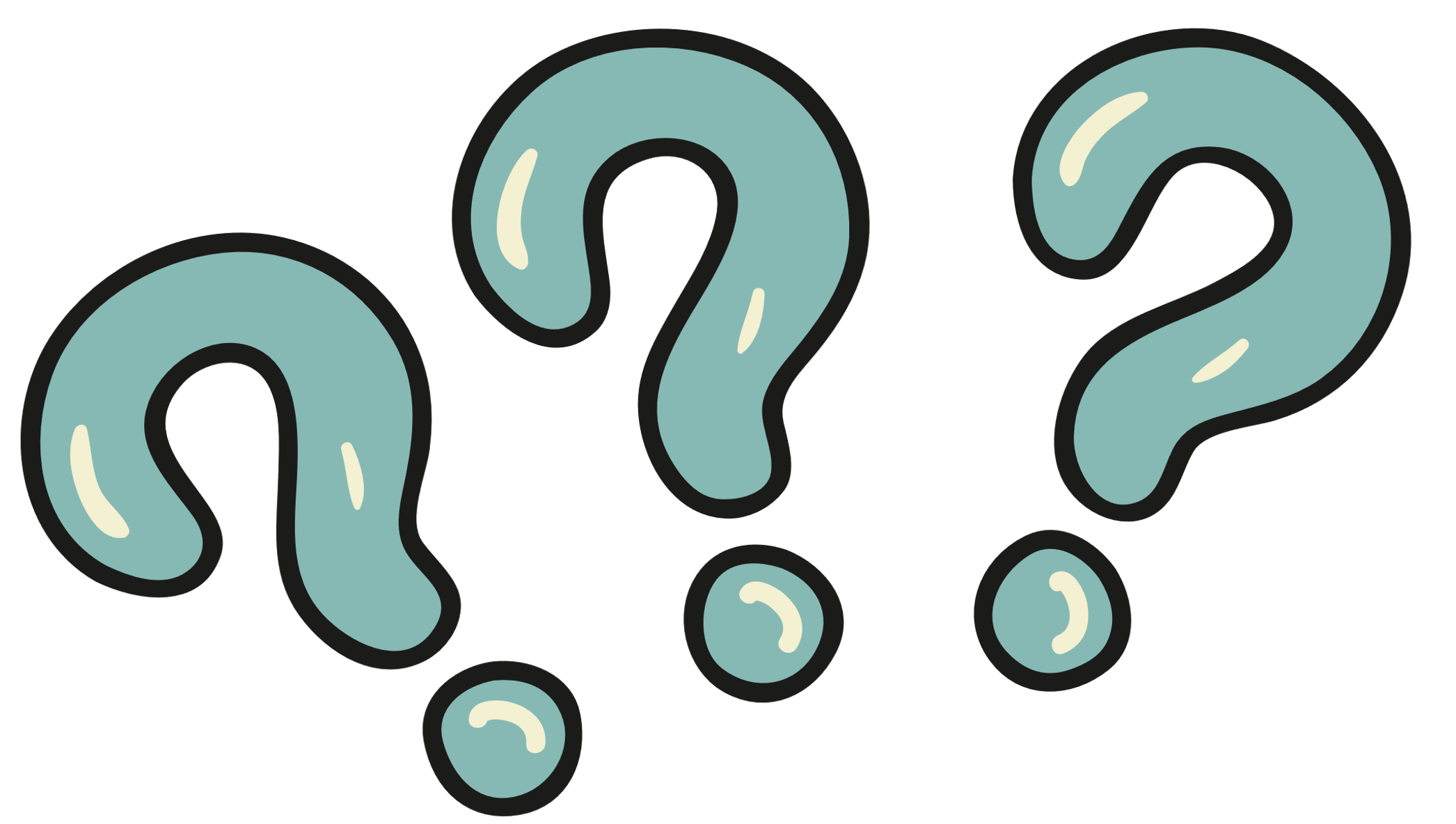 5. Dự đoán các hiện tượng xảy ra trong các thí nghiệm sau:
a) Nhỏ dung dịch H2SO4 loãng vào dung dịch Na2CO3.
b) Nhỏ dung dịch HCl loãng vào dung dịch AgNO3.
Giải thích và viết phương trình hoá học của phản ứng xảy ra (nếu có).
b) Hiện tượng: xuất hiện kết tủa trắng.
Giải thích: HCl tác dụng với AgNO3 sinh ra kết tủa trắng là AgCl theo phương trình hoá học: 
HCl + AgNO3 → AgCl↓ + HNO3.
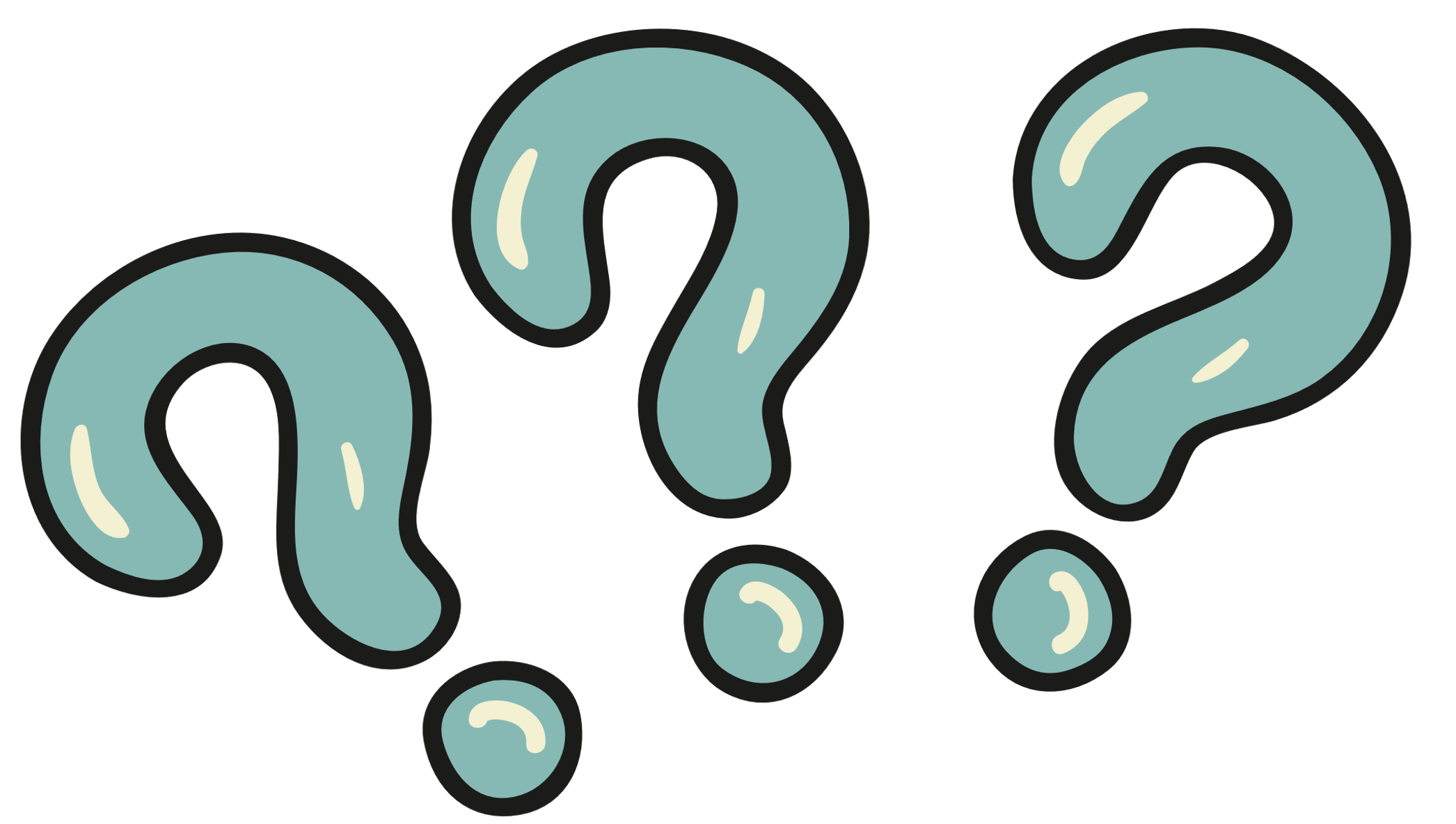 6. Viết phương trình hoá học của phản ứng xảy ra trong các trường hợp sau: 
a) Dung dịch FeCl3 tác dụng với dung dịch NaOH.
b) Dung dịch CuCl2 tác dụng với dung dịch KOH.
Phương trình hoá học xảy ra:
a) Fe + CuSO4 → FeSO4 + Cu.
b) Zn + 2AgNO3 → Zn(NO3)2 + 2Ag.
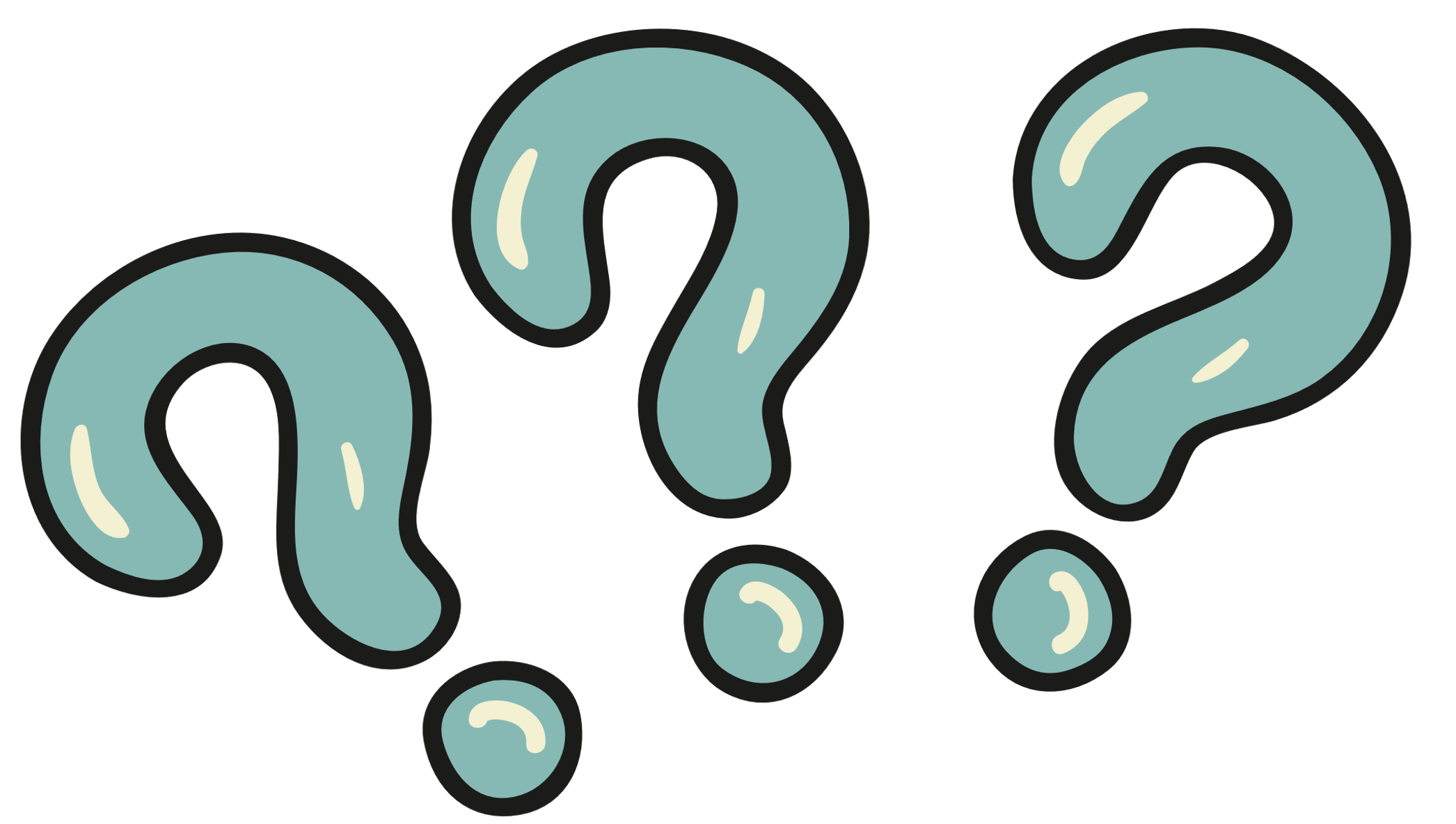 7. Hoàn thành các phương trình hoá học theo các sơ đồ sau:

MgO 	+ 	? 	→ 	MgSO4 	+ 	H2O

b) KOH 	+ 	? 	→ 	Cu(OH)2↓ 	+ 	   ?
H2SO4
CuSO4
K2SO4
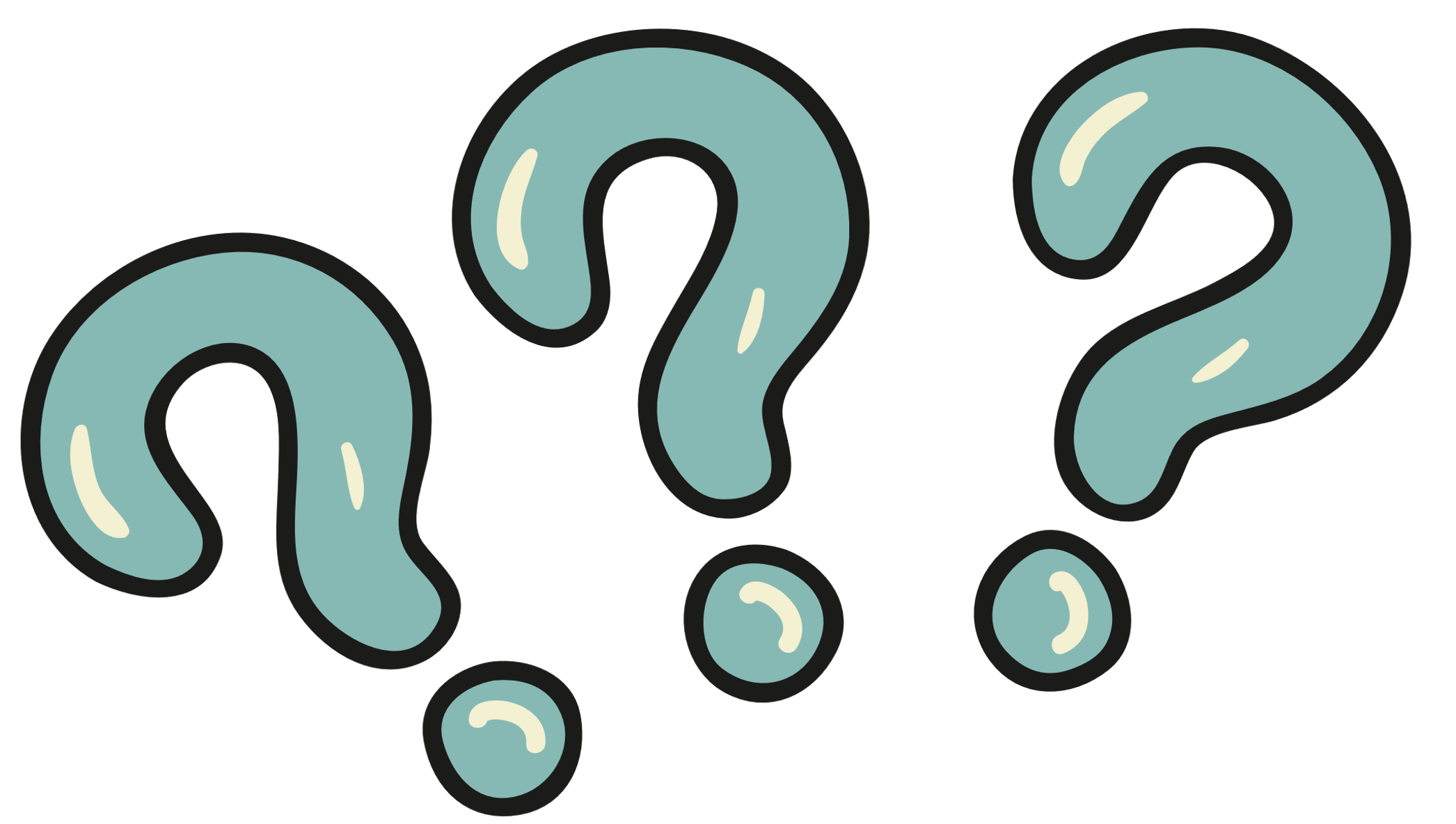 8. Viết phương trình hoá học xảy ra giữa các dung dịch sau:
a) Dung dịch NaCl với dung dịch AgNO3.
b) Dung dịch Na2SO4 với dung dịch BaCl2.
c) Dung dịch K2CO3 với dung dịch Ca(NO3)2.
Phương trình hoá học xảy ra:
a) NaCl + AgNO3 → AgCl↓ + NaNO3.
b) Na2SO4 + BaCl2 → BaSO4↓ + 2NaCl.
c) K2CO3 + Ca(NO3)2 → CaCO3↓ + 2KNO3.
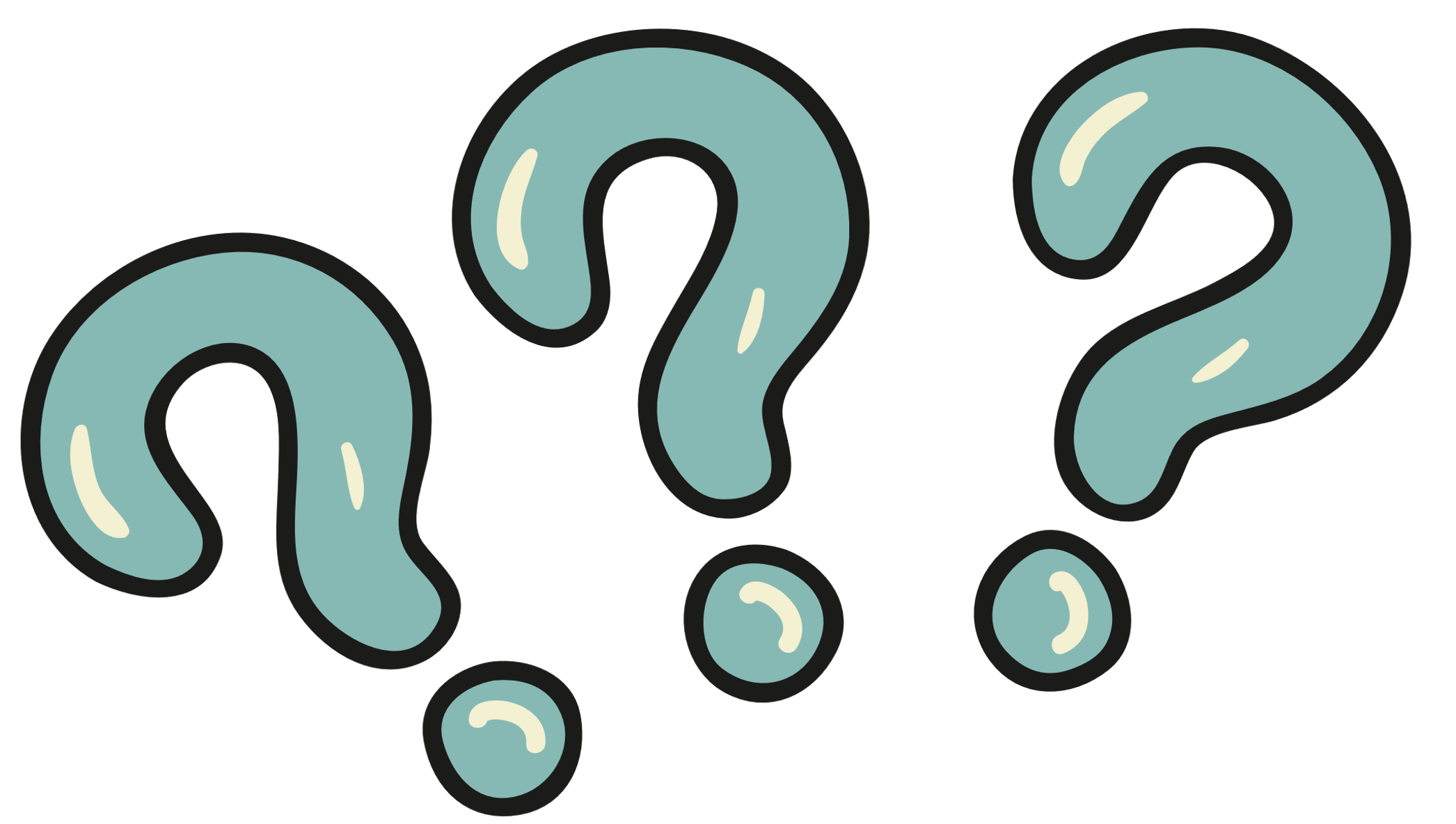 9. Viết các phương trình hoá học theo sơ đồ chuyển hoá sau:
CuO		CuSO4 	    CuCl2 	        Cu(OH)2
(1)
(2)
(3)
Các phương trình hoá học theo sơ đồ:
(1) CuO + H2SO4 → CuSO4 + H2O.
(2) CuSO4 + BaCl2 → BaSO4↓ + CuCl2.
(3) CuCl2 + 2NaOH → Cu(OH)2↓ + 2NaCl.
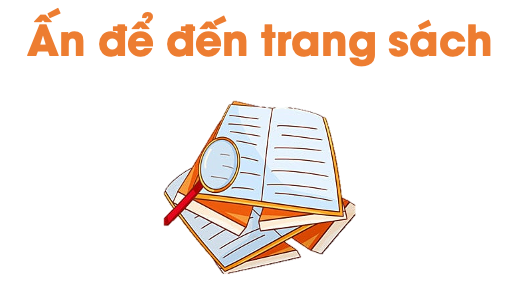 HƯỚNG DẪN VỀ NHÀ
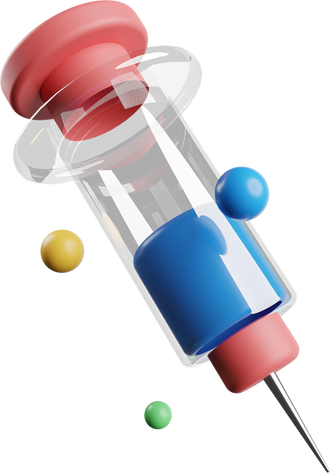 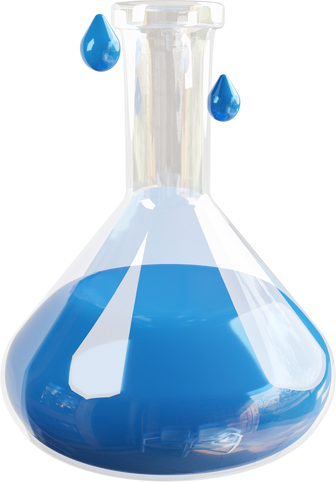 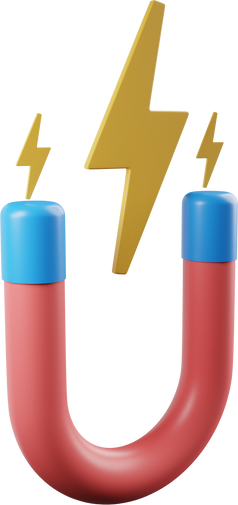 Ôn lại kiến thức 
đã học
Làm bài bài tập trong sách bài tập
Đọc và chuẩn bị nội dung Bài 13. Phân bón hóa học
Like fanpage Hoc10 - Học 1 biết 10 để nhận thêm nhiều tài liệu giảng dạy
theo đường link:
Hoc10 – Học 1 biết 10
Hoặc truy cập qua QR code
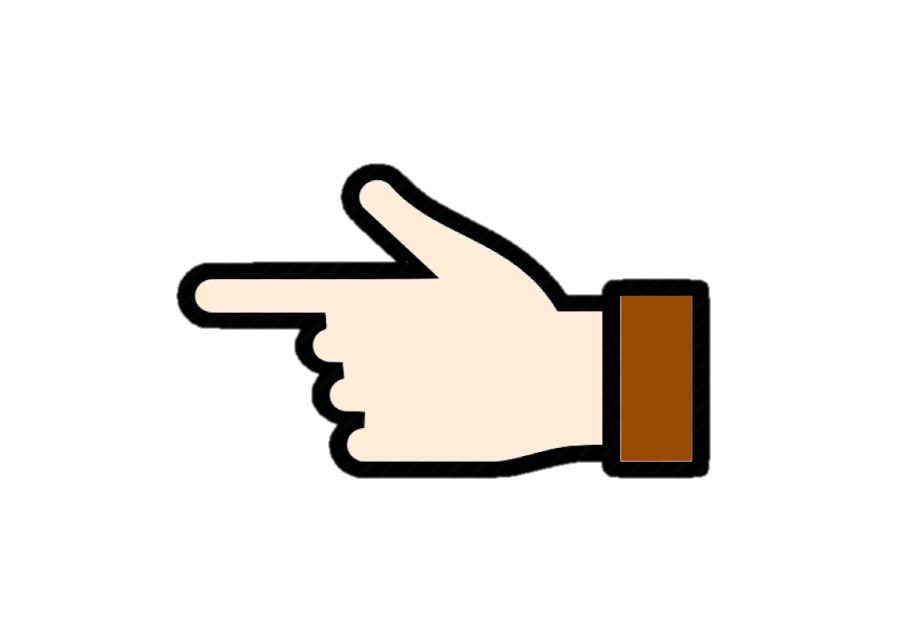 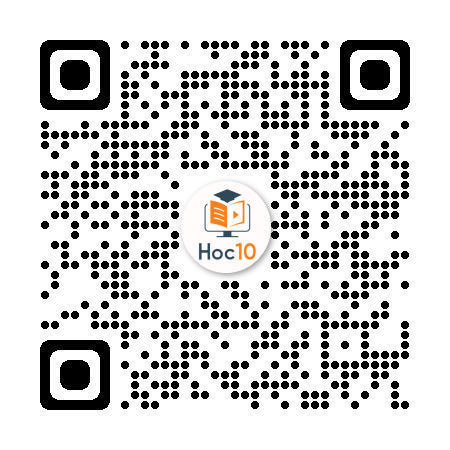